Қазақстан Республикасының Мәдениет және ақпарат министрлігі
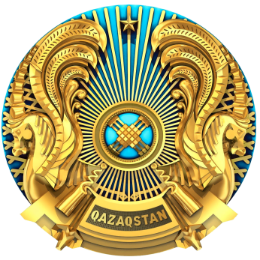 «Ақпаратқа қол жеткізу және қоғамдық қатысу мәселелері бойынша кейбір заңнамалық актілерге өзгерістер мен толықтырулар енгізу туралы»
Заң жобасы туралы
Қаңтар, 2024 ж.
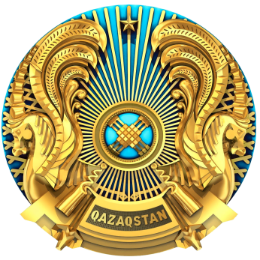 ЗАҢ ЖОБАСЫН ҚАБЫЛДАУДЫҢ НЕГІЗДЕРІ МЕН МАҚСАТТАРЫ
ӘЗІРЛЕУ ҮШІН НЕГІЗДЕР
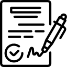 Мемлекеттік басқаруды дамытудың 2030 ж. дейінгі тұжырымдамасы.
Құқықтық саясаттың 2030 ж. дейінгі тұжырымдамасы.
Үкіметтің заң жобалау жұмыстарының 2023 ж. арналған жоспары.
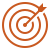 ЗАҢ ЖОБАСЫНЫҢ МАҚСАТТАРЫ
Ақпараттық ашықтық
Қоғамға есеп беру
Проактивтілік
Шешім қабылдауда халықтың қатысуы
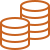 Қаржыландыру
Заң жобасын іске асыру республикалық бюджеттен қаржылық шығындарды көздемейді
2
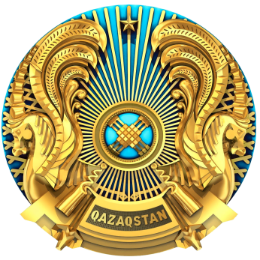 АҚПАРАТҚА ҚОЛ ЖЕТКІЗУ САЛАСЫНДАҒЫ ӨЗЕКТІлігі жоғары  МӘСЕЛЕЛЕР
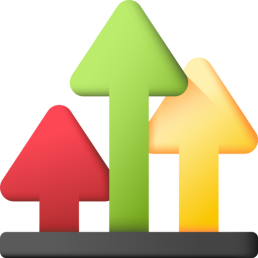 3
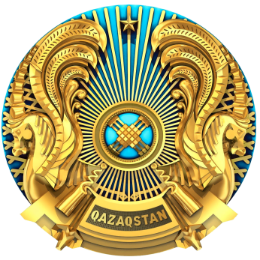 ЗАҢ ЖОБАСЫНДА МЕМЛЕКЕТТІК ОРГАНДАРДЫҢ АШЫҚТЫҒЫ МЕН БЕЛСЕНДІЛІГІН АРТТЫРУ ҰСЫНЫЛАДЫ
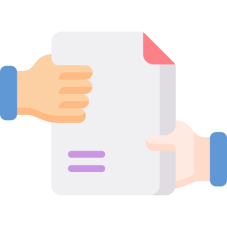 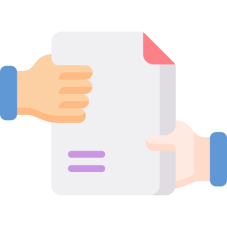 ҚАЗІРГІ ЖАҒДАЙ
ҚАЛАЙ БОЛАДЫ
Ақпараттың белсенді таралуы туралы түсінік жоқ

Ресми құжаттарға колжетімділікті мемлекеттік органдар пассивті түрде немесе сурау салу бойынша ұсынады

Мемлекеттік органдар іс жүзінде ақпаратқа қол жеткізуді шектеу құқығын теріс пайдаланады

Жұртшылық мәліметтерді «ҚБПҮ»-ге жатқызу мәселелерін заңға тәуелді деңгейде (яғни, Үкімет Қаулысы деңгейінде) реттеу бойынша сын айтуда
Заңнамада ақпаратты проактивті түрде тарату ұғымы пайда болады

Проактивтілік мемлекеттік органдардың міндетіне айналады, ал ашық деректерді мемлекеттік органдар өз бастамасы бойынша «Ашық деректер» порталында (бірінші кезекте, экология, білім беру және денсаулық сақтау салаларында) орналастырылатын болады

Ақпараттың ашықтық презумпциясы қағидаты енгізіледі (кейбір түрлерін қоспағанда, мемлекеттік органдардың барлық ақпараты априори ашық болып табылады)

Ақпаратқа қол жеткізуді шектеу тек белгілі бір мерзімге және құжаттың бір бөлігіне ғана мүмкін болады (заңнамалық деңгейде белгіленетін болады)
4
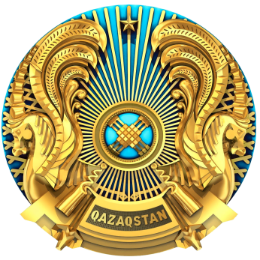 Заң жобасымен азаматтардың шешім қабылдауға қатысуын кеңейту жөнінде шаралар қабылдау ұсынылады
«Ашық НҚА» порталында депуттатық заң жобаларын жария талқылауды өткізу (Үкімет қорытындысын ескере отырып)
Депутаттық заң жобаларын талқылауға мүдделі жұртшылықтың кеңінен қатысуы

Депутаттық бастамалардың бизнеске әсерін бағалау
ШЕШУ ЖОЛДАРЫ
КҮТІЛЕТІН НӘТИЖЕ
ҚАЗІРГІ ЖАҒДАЙ
Депутаттық заң жобалары бойынша жария талқылау өткізілмейді
1
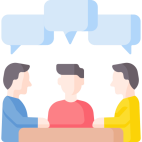 Мүгедектігі бар адамдардың ақпаратқа шектеулі қолжетімділігі
Ақпаратқа қол жеткізу туралы Заң жобасына:
- мүгедектігі бар адамдардың мүдделерін есепке алу қағидатын;
- мүгедектігі бар адамдардың ақпаратқа қолжетімділігі қалай қамтамасыз етілетінін айқындайтын жеке бап енгізу
Ақпарат алу барысында мүгедектігі бар адамдар үшін қолайлы орта құру (құқықтық, ұйымдастырушылық-техникалық және басқа да жағдайлар)
2
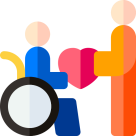 5
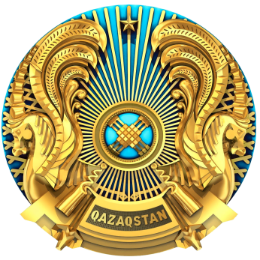 ЗАҢ ЖОБАСЫМЕН АҚПАРАТҚА ҚОЛ ЖЕТКІЗУ САЛАСЫНДА
БАҚЫЛАУДЫ КҮШЕЙТУ ҰСЫНЫЛАДЫ
ҚОЛДАНЫСТАҒЫ ТЕТІККЕ ТОЛЫҚТЫРУЛАР
ҚОЛДАНЫСТАҒЫ ТЕТІК
Азаматтар ақпаратқа қол жеткізу құқығы заңсыз шектелген жағдайда сотқа жүгінеді

  МАМ-де бақылау өкілеттіктері жоқ
МАМ мемлекеттік органдар мен мемлекеттік мекемелерге қатысты профилактикалық бақылауды (тоқсанына бір рет) және азаматтардың  шағымдары бойынша тексеруді жүзеге асыратын болады
1
Мемлекеттік органдардың лауазымды тұлғалары бүгінде тек 3 негіз бойынша әкімшілік жауапкершілікке тартылады:
ақпарат беруден заңсыз бас тарту;
ақпаратты «ҚБПҮ»-ге негізсіз жатқызу;
көрінеу жалған ақпарат беру
Сондай-ақ, МАМ тарапынан бақылау шеңберінде: - БАҚ пен азаматтардың ашық отырыстарға қолжетімділігін шектеген;
ресми интернет-ресурста, «Ашық үкімет» порталдарында және т.б. міндетті ақпарат болмаған (жаңартылмаған) жағдайларда мемлекеттік органдардың лауазымды адамдары әкімшілік жауаптылыққа (ӘҚБтК-нің 462-бабы) тартылатын болады.
2
6
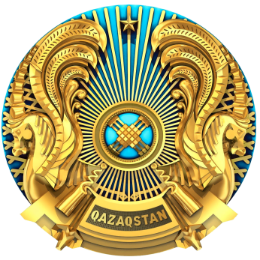 ЗАҢ ЖОБАСЫН ҚАБЫЛДАУДАН КҮТІЛЕТІН ОҢ ӘСЕРЛЕР
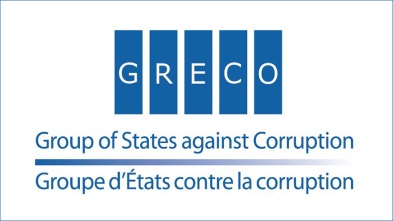 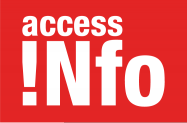 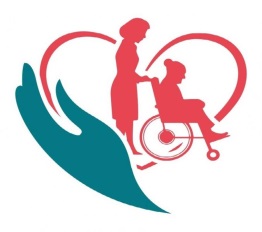 * ГРЕКО – Сыбайлас жемқорлыққа қарсы күрес жөніндегі мемлекеттер тобы
7